Entrenamiento en pruebas objetivas
Diseño de Sistemas de Producción
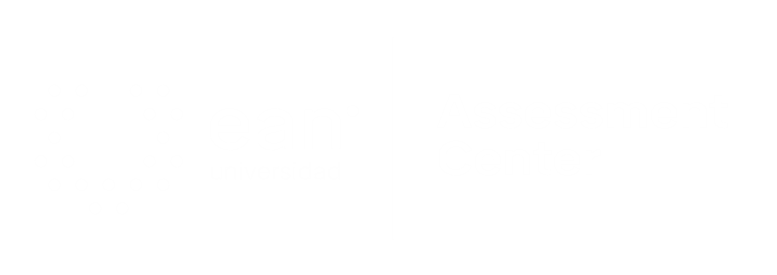 Apreciados docente y estudiantes
El siguiente entrenamiento está diseñado para que puedan familiarizarse con la estructura y funcionamiento de las pruebas objetivas. Con este documento ustedes tendrán la posibilidad de conocer en detalle los principales componentes de los ítems que conforman la prueba objetiva.

Este entrenamiento ha sido construido con información equivalente a la que se encuentra en las pruebas reales, por lo que se espera que los estudiantes obtengan herramientas esenciales para su apropiado desempeño en las pruebas.

¡Bienvenidos!
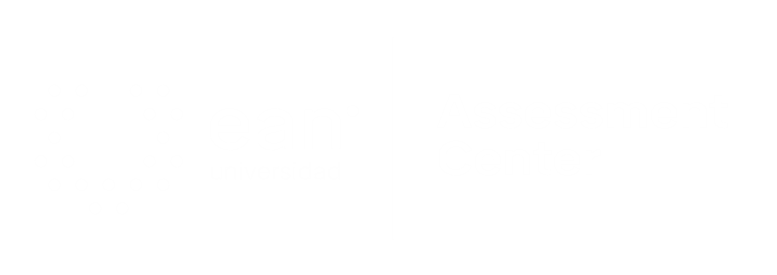 [Speaker Notes: #233 pocion 4]
Comencemos…
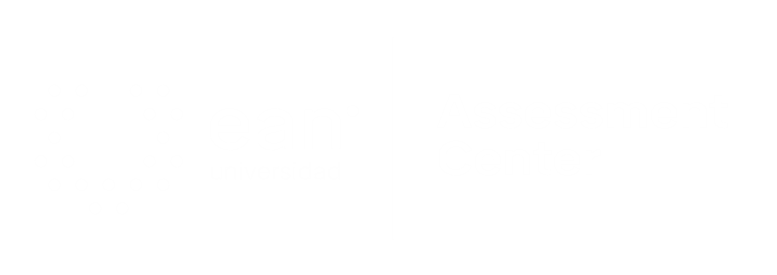 Caso o situación problémica
1. El sitio en dónde una empresa manufacturera piensa establecer su planta de producción es una decisión estratégica, para Schroeder (2004), la decisión sobre instalaciones y capacidad se debe tomar en el nivel corporativo más alto, puesto que esta decisión establece el límite que puede alcanzar la empresa tanto en inversión en bienes de capital como en cantidad de producción que se puede o se quiere lograr. Desde esta perspectiva una empresa desea encontrar una buena localización para su planta de producción y tiene 3 alternativas: Bogotá, Cali y Medellín. Después de un minucioso estudio encontró los siguientes datos de costos:
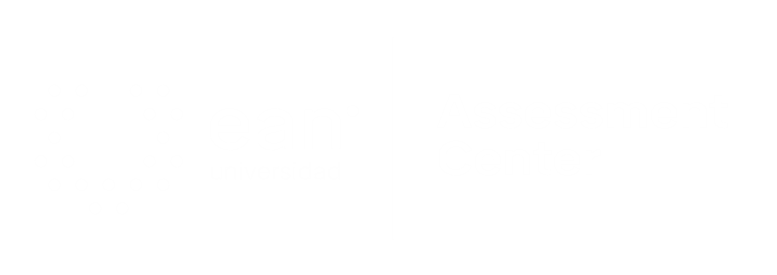 Enunciado
Utilizando el Método de Punto de Equilibrio, ¿en qué volúmenes de producción es mejor cada localización?
Opciones de respuesta
a. Entre 0 y 667  Cali y de 667 en adelante  Medellín.
b. Entre 0 y 143  Bogotá  y de 143 en adelante Medellín.
c. Entre 0 y 250  Bogotá, y de 250 en adelante Cali.
d. Entre 0 y 250 Cali y de 250 en adelante Bogotá.
d
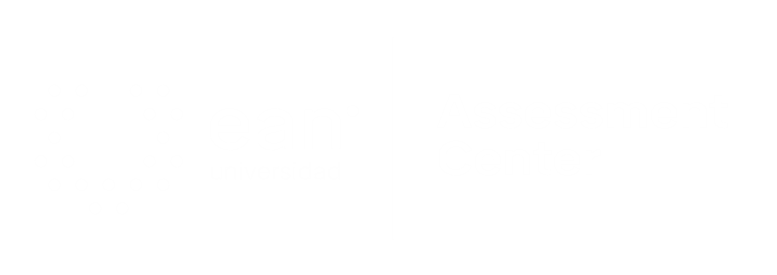 Caso o situación problémica
2. Una empresa produce un artículo, con un tiempo total de producción de 12 minutos por unidad, cuenta con 20 empleados por turno y se trabaja en tres turnos de 8 horas.
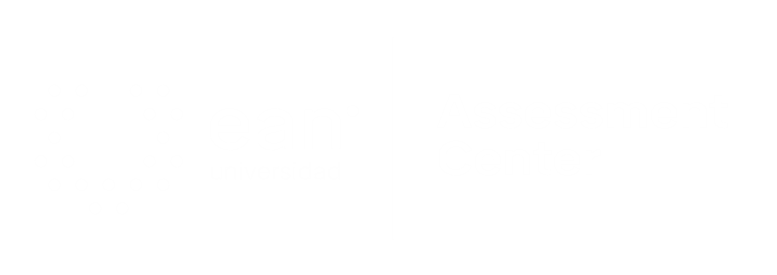 Enunciado
Si la empresa recibe un pedido de 159.600 unidades para entregar en 35 días, los operarios adicionales por turno que se requieren son:
Opciones de respuesta
a. 38.
b. 114.
c. 18.
d. 54.
c
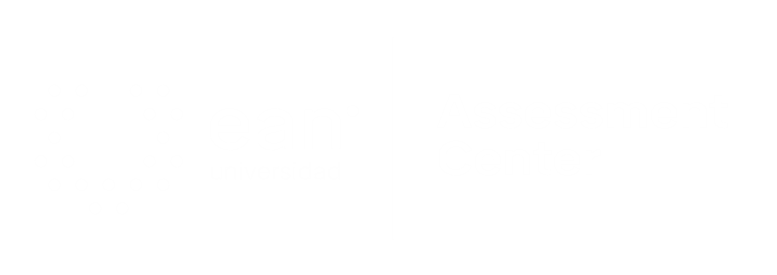 Caso o situación problémica
3. Una fábrica produce un artículo, con un tiempo total de producción de 12 minutos por unidad, cuenta con 20 empleados por turno y se trabajan 3 turnos de 8 horas.
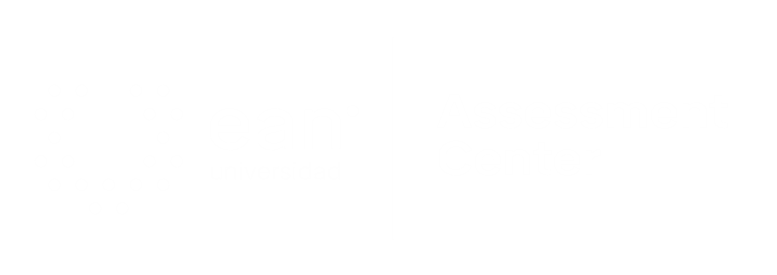 Enunciado
En estas condiciones, usted como Ingeniero de Producción, recibe un pedido de 144.000 unidades, el tiempo de entrega con el que usted se comprometería para entregar este pedido seria de:
Opciones de respuesta
a. 20 días.
b. 60 días.
c. 120 días.
d. 180 días.
b
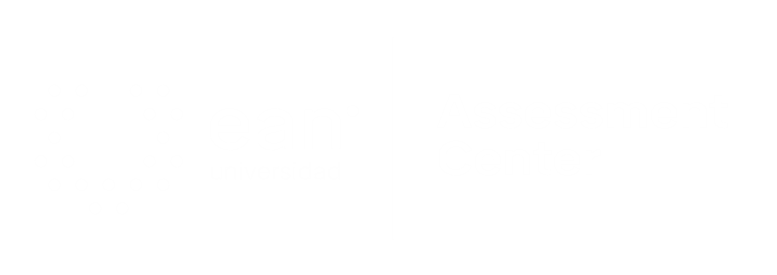 Caso o situación problémica
4. Una empresa de confecciones fabrica chaquetas con un sistema de producción en serie, el proceso tiene 5 pasos con los siguientes tiempos: cortar, se utilizan 6 minutos por unidad, coser la prenda, para lo que se usan 10 minutos por cada una, filetear, para lo que se gastan 5 minutos por cada chaqueta, coser cremallera, lo que toma 4 minutos por cada producto, finalmente se colocan los broches en 3 minutos.
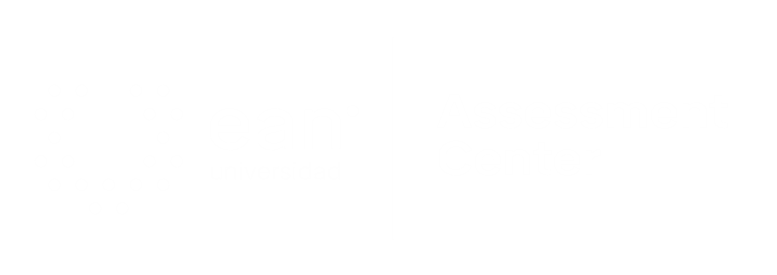 Enunciado
Usted como Ingeniero de producción  desea saber cuál es la capacidad de producción con la que cuenta actualmente la empresa.  Esta sería:
Opciones de respuesta
a.  6 unidades/hora.
b. 10 unidades/hora.
c. 12 unidades/hora.
d. 15 unidades/hora.
a
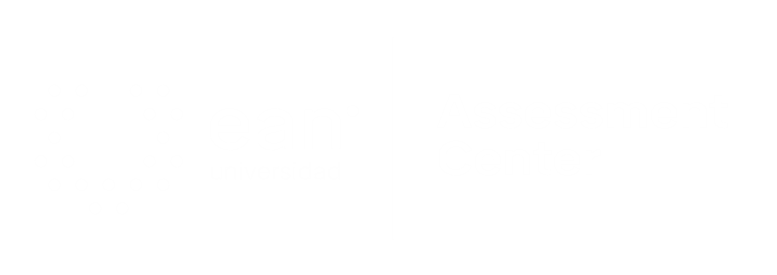 Caso o situación problémica
5. Una empresa de lácteos fabrica diferentes tipos de productos, entre los más importantes se encuentran los siguientes: yogurt, arequipe y queso.
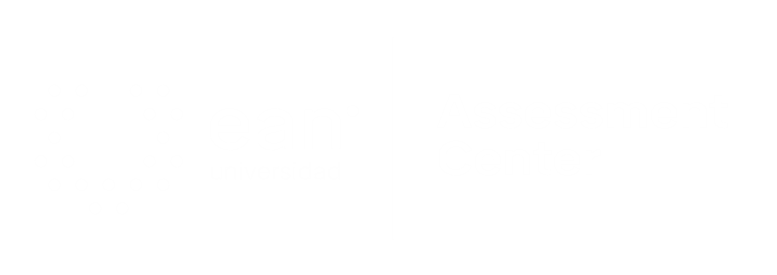 Enunciado
La empresa desea encontrar una unidad agregada de capacidad para la empresa, para lo cual usted recomienda que sea:
Opciones de respuesta
a. Litros de yogurt por día.
b. Kilos de arequipe por hora.
c. Kilos de queso por hora.
d. Litros de leche por hora.
d
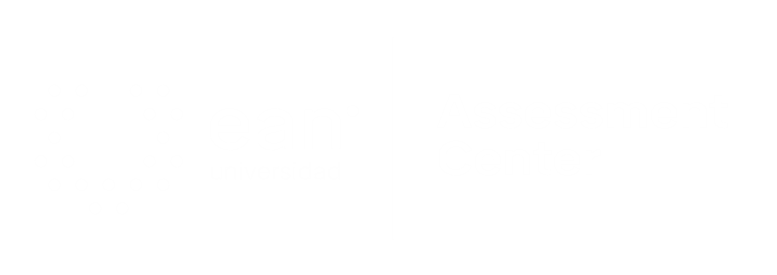 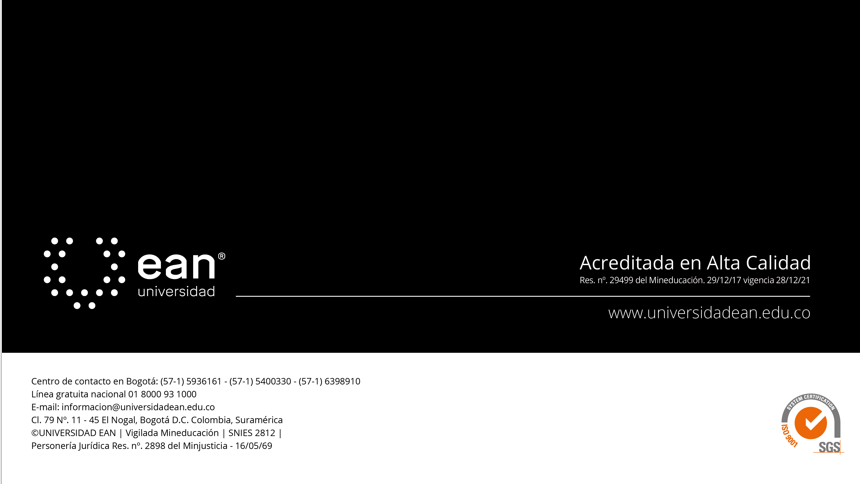